RESTOREREBUILDRENEW
welcome
we are glad to
Have you with us
IN 2022
WHEELER
CHURCH
OF
CHRIST
Songs of Praise To God
Opening Prayer
Songs of Praise To God
RESTORE
OUR
FOUNDATIONS
JANUARY - APRIL
Give Your Best:
The Way of Abel
Cain Speaks Today:
The root of the problem
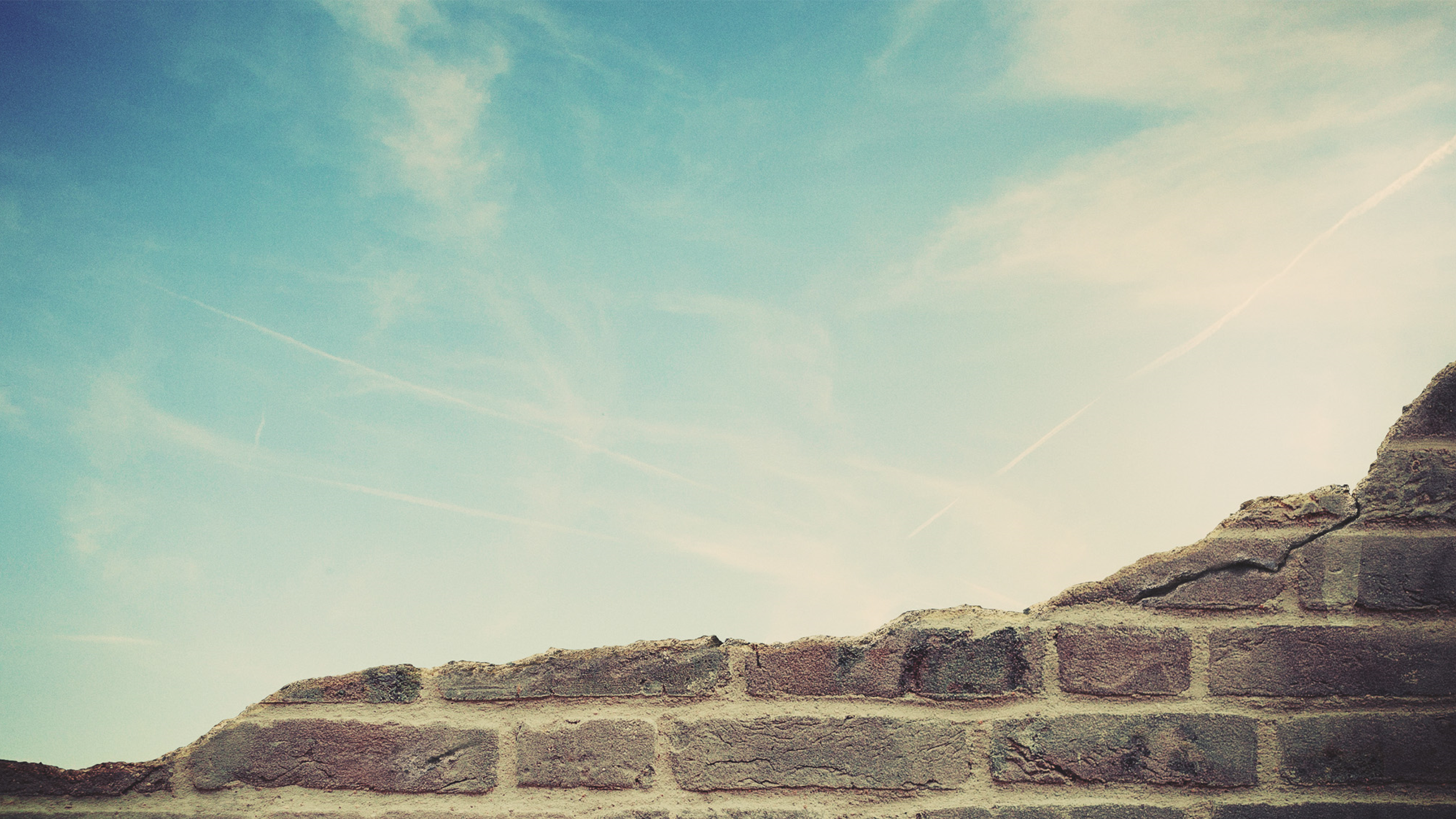 What Was Cain’s Sin?
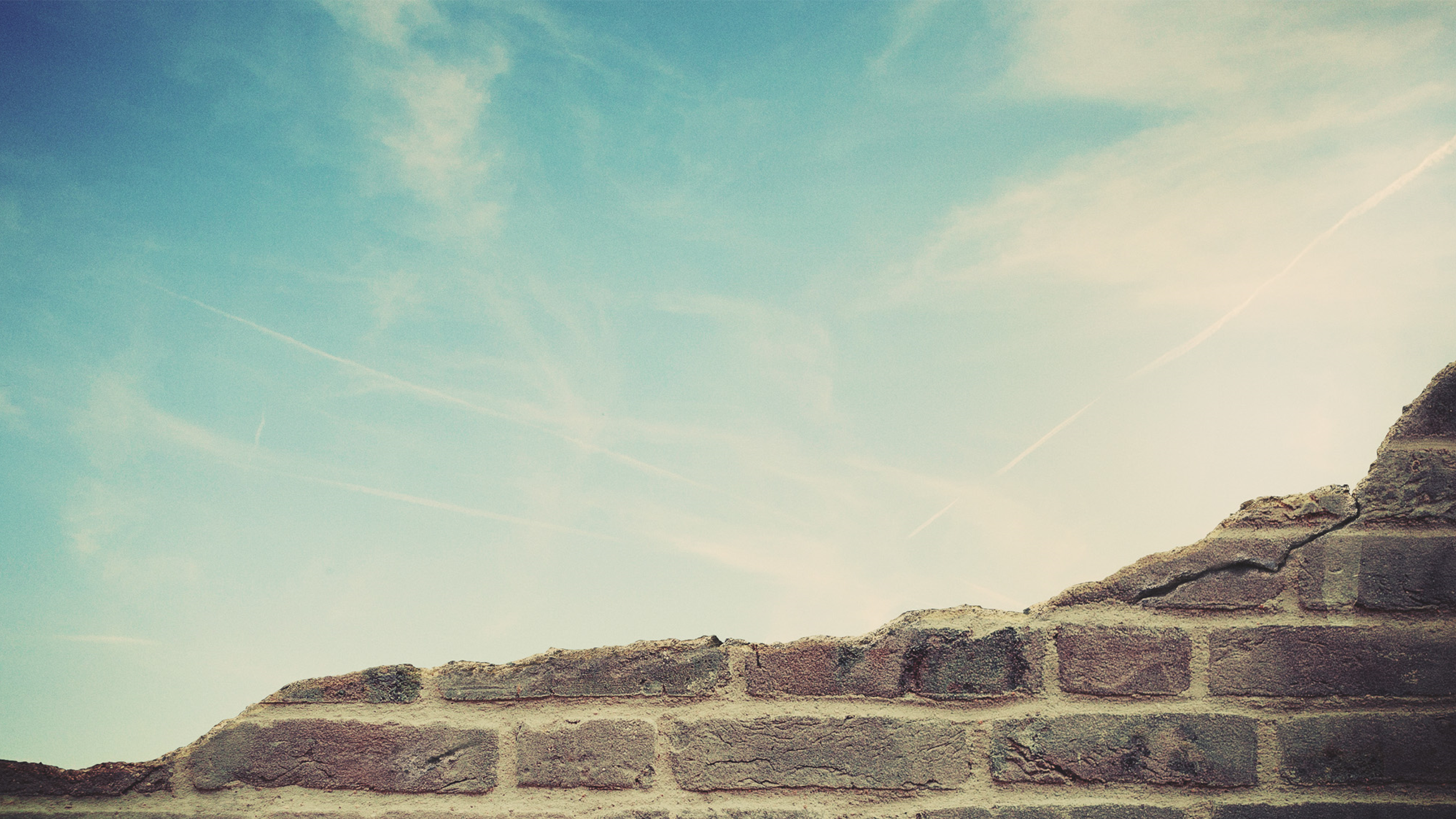 What Was Cain’s Sin?

Murder
Ex. 20:13 – Gen. 9:6
Rom. 13:9 – 1 Jn. 3:12
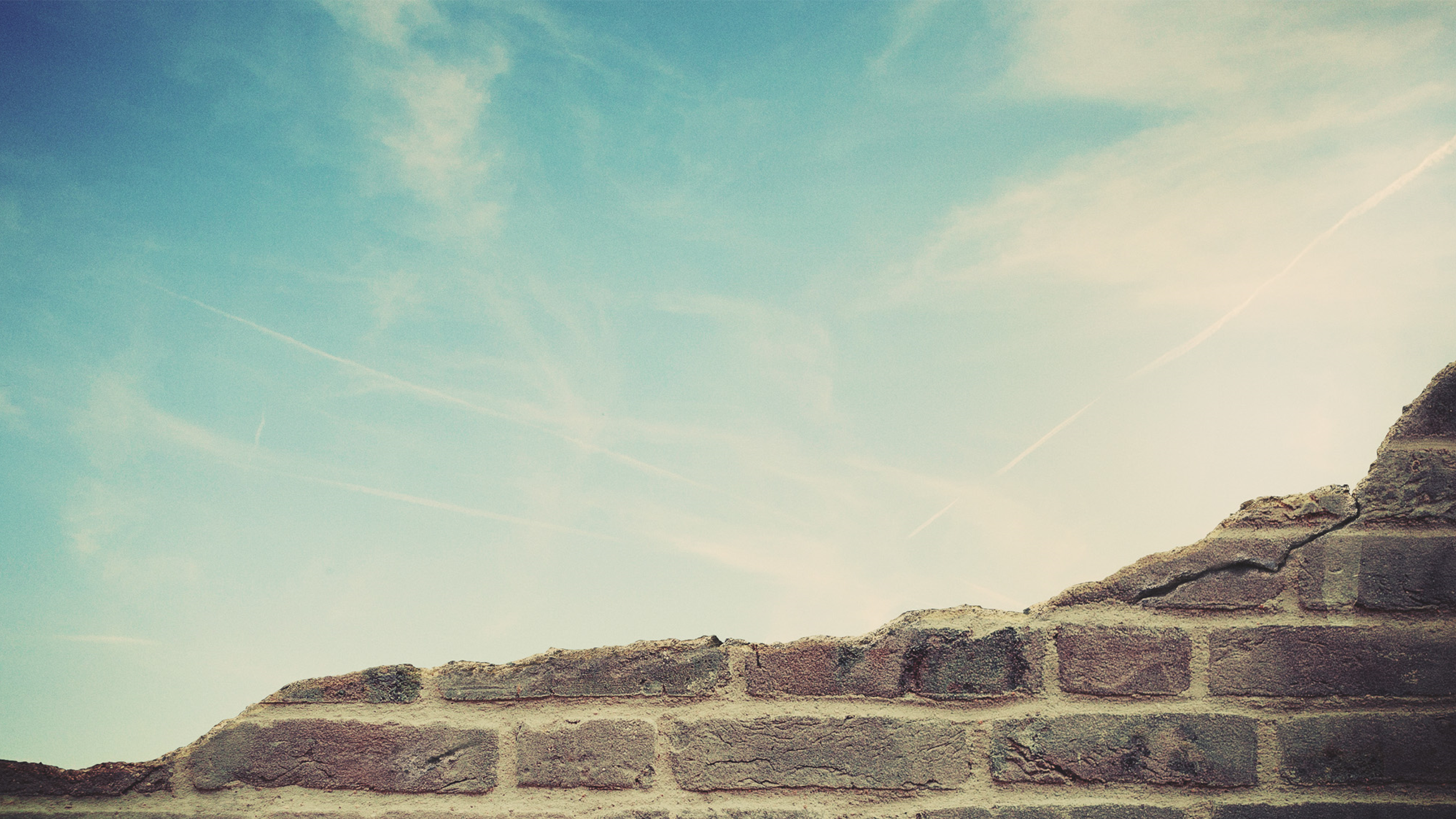 What Was The Root Of Cain’s Sin?
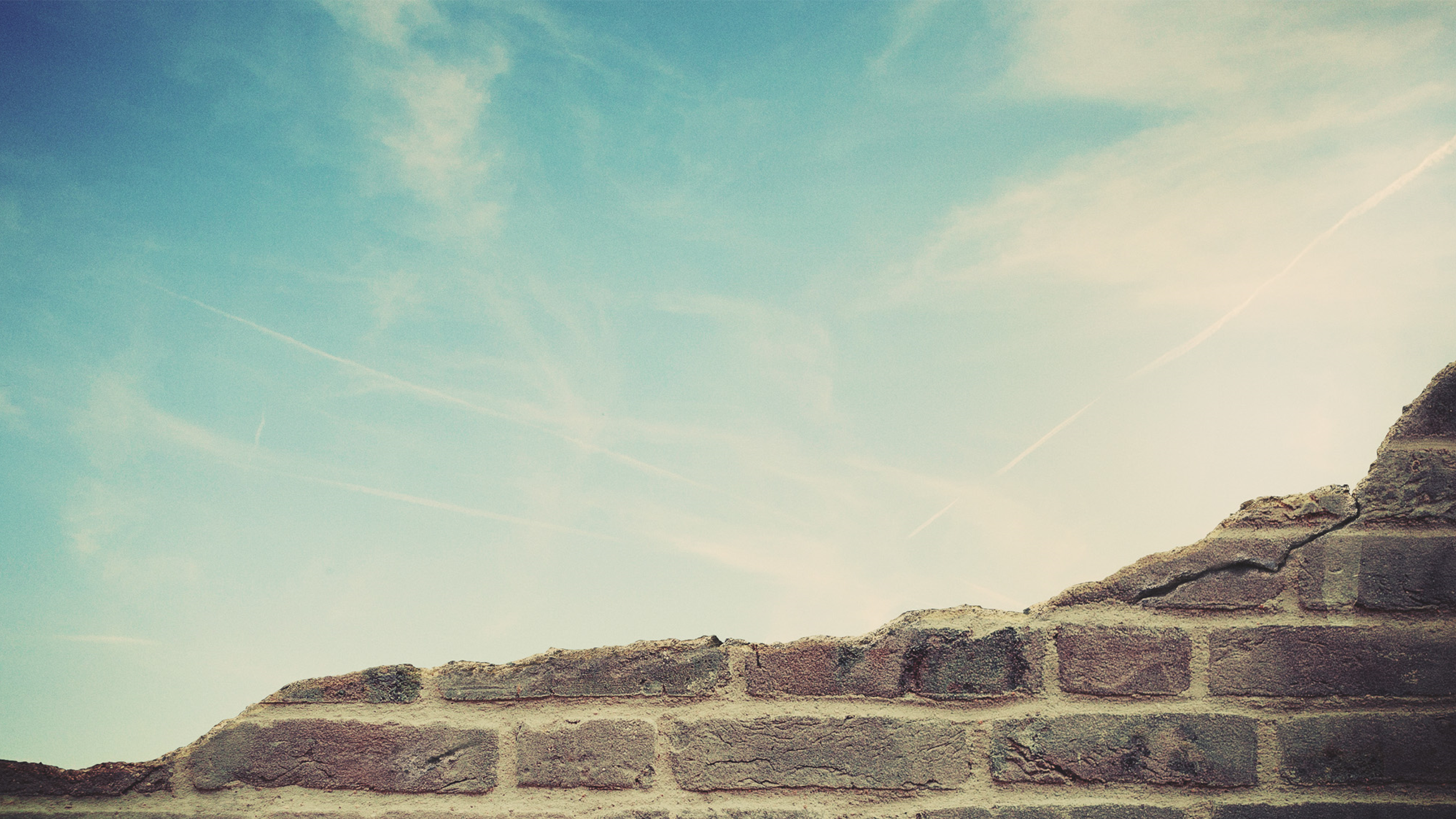 What Was The Root Of Cain’s Sin?

Anger
1 Jn. 3:10-15
Matt. 5:21-22
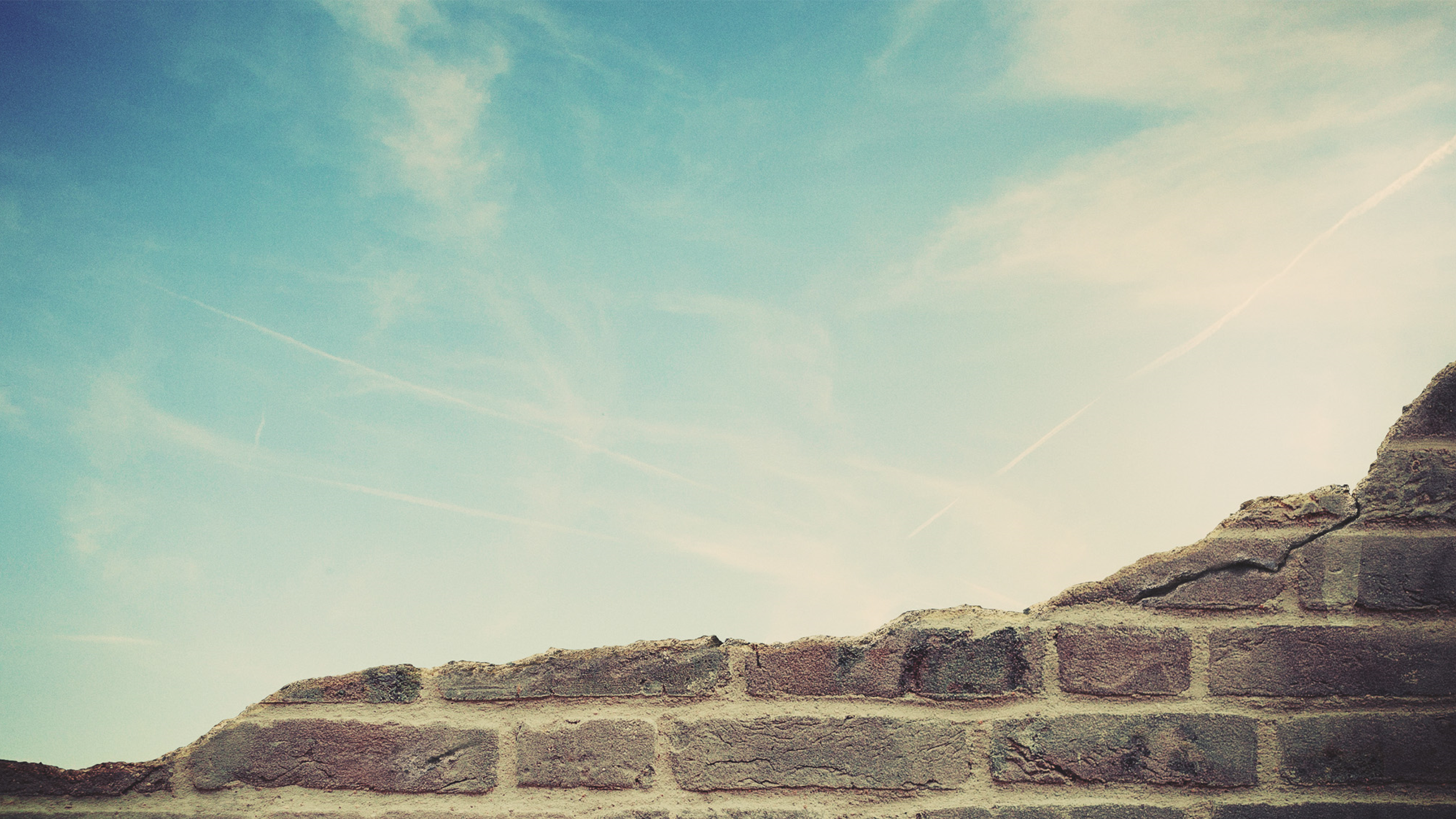 How Can I Avoid Going The Way Of Cain?
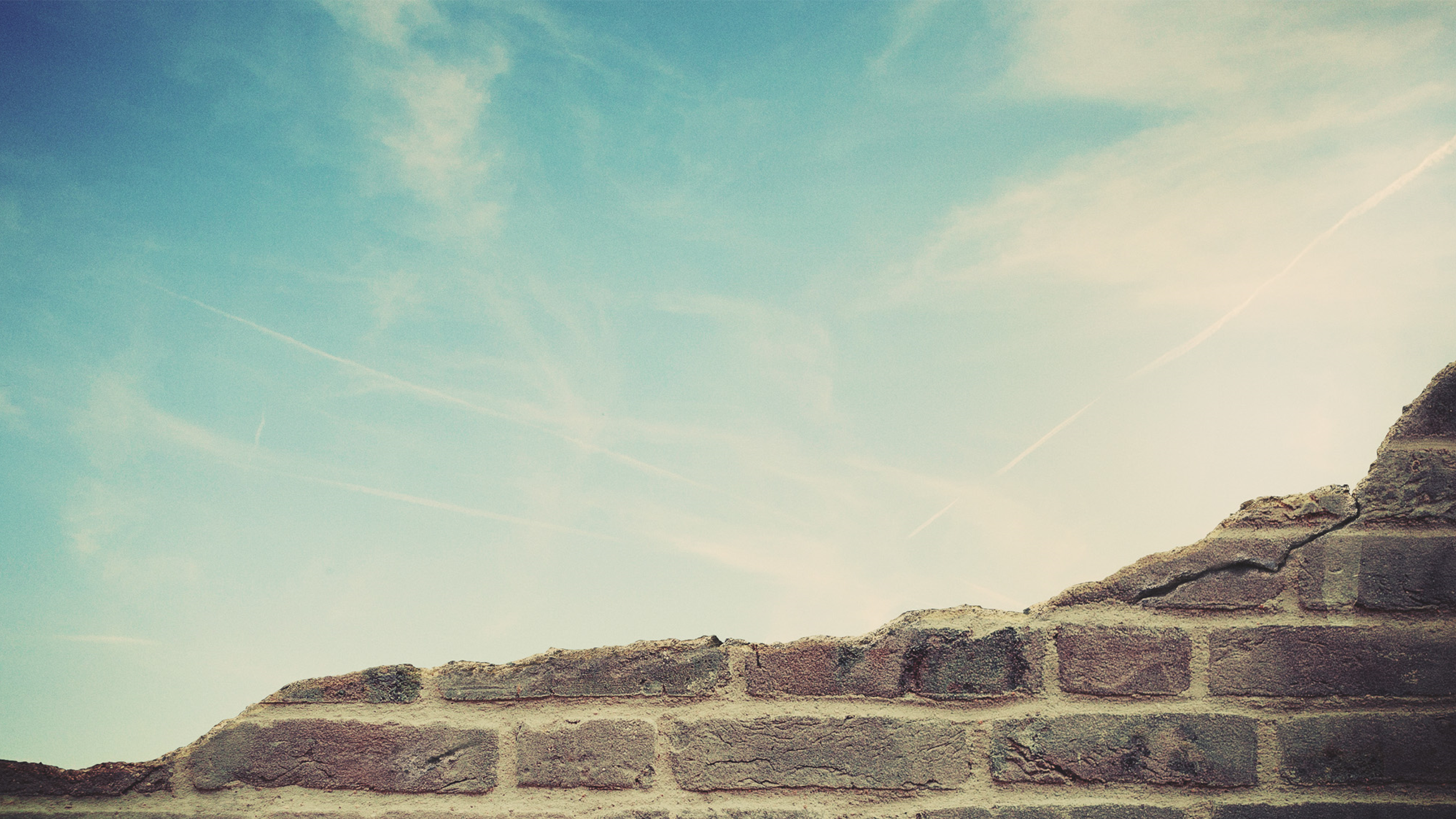 How Can I Avoid Going The Way Of Cain?

Doing Well
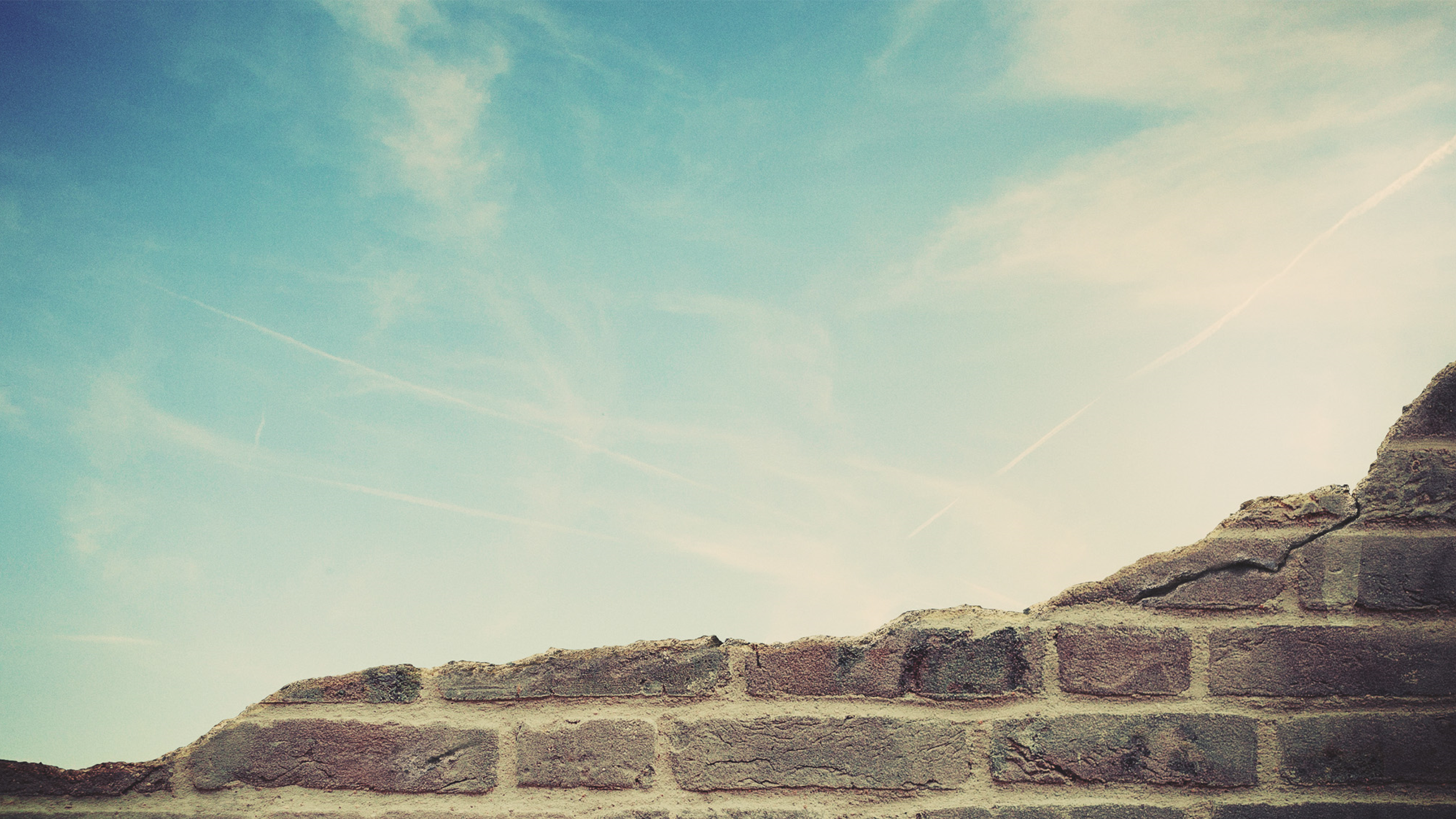 How Can I Avoid Going The Way Of Cain?

1. Doing Well
Righteousness Requires Right Actions
Jms. 2:14-17
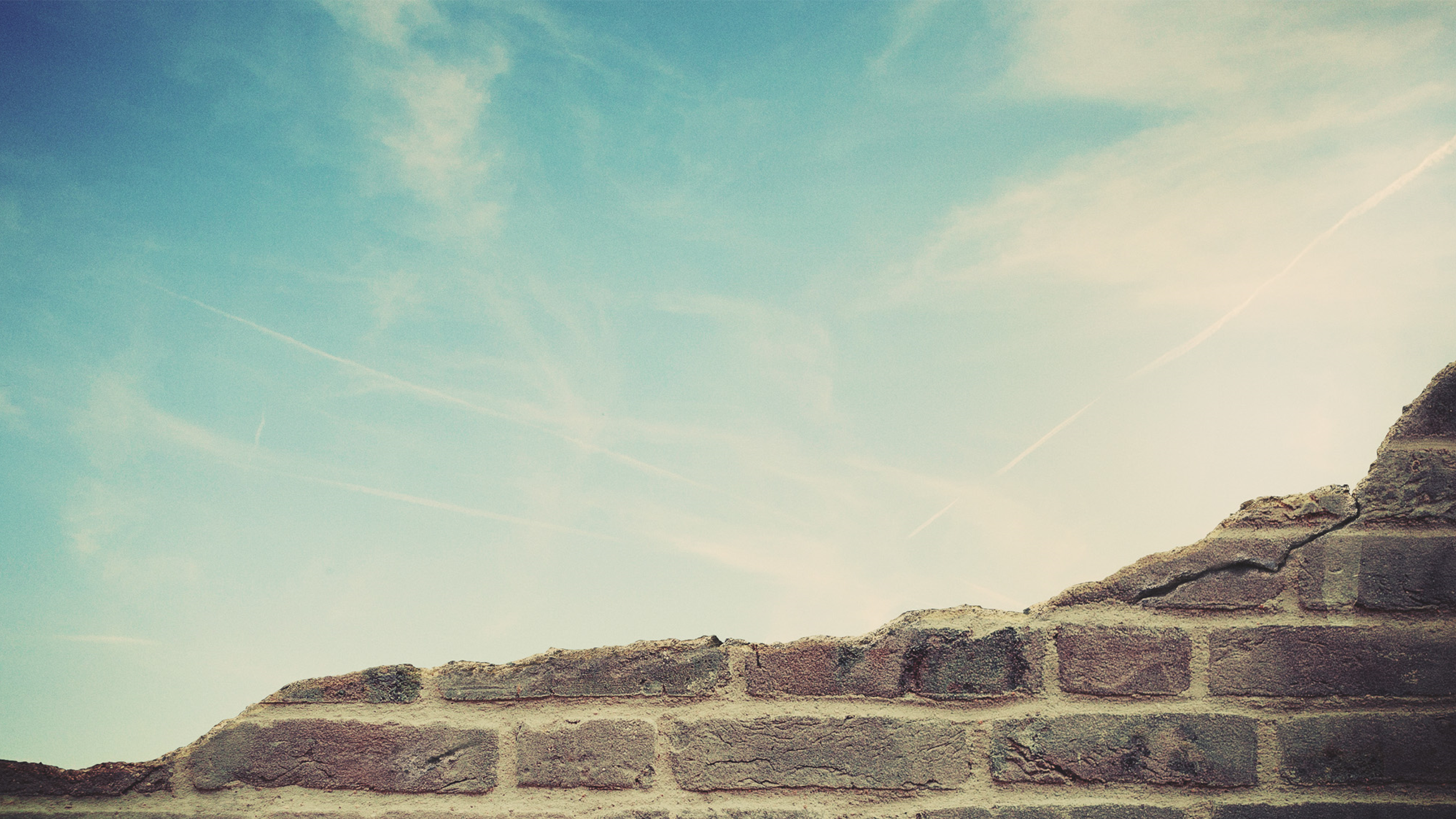 How Can I Avoid Going The Way Of Cain?

Doing Well
Not Approving of Sin
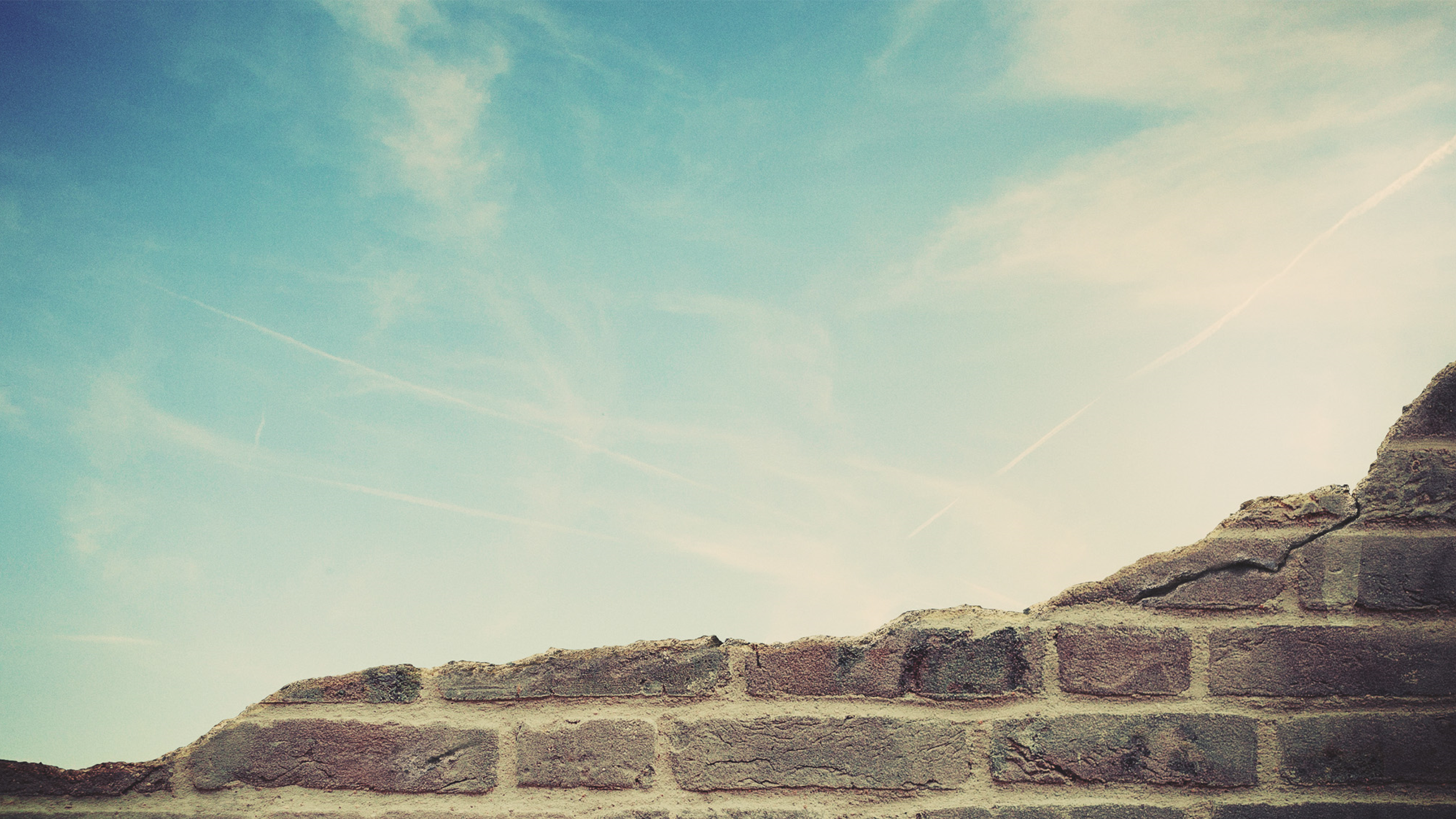 How Can I Avoid Going The Way Of Cain?

2. Not Approving Of Sin
Sinners & Sympathizers of Sinners
share the same fate
Rom. 1:32
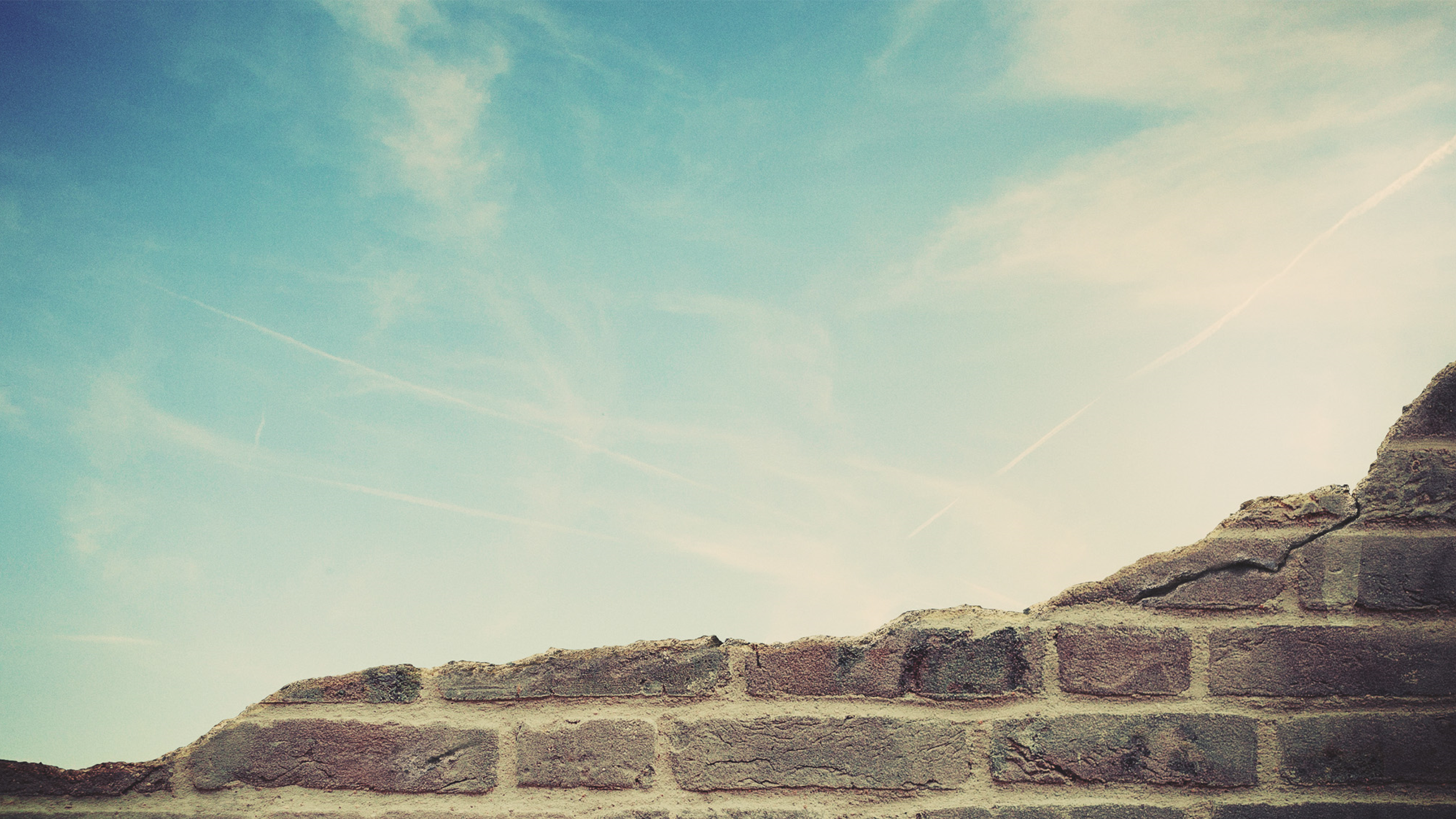 How Can I Avoid Going The Way Of Cain?

Doing Well
Not Approving of Sin
Ruling Over Sin
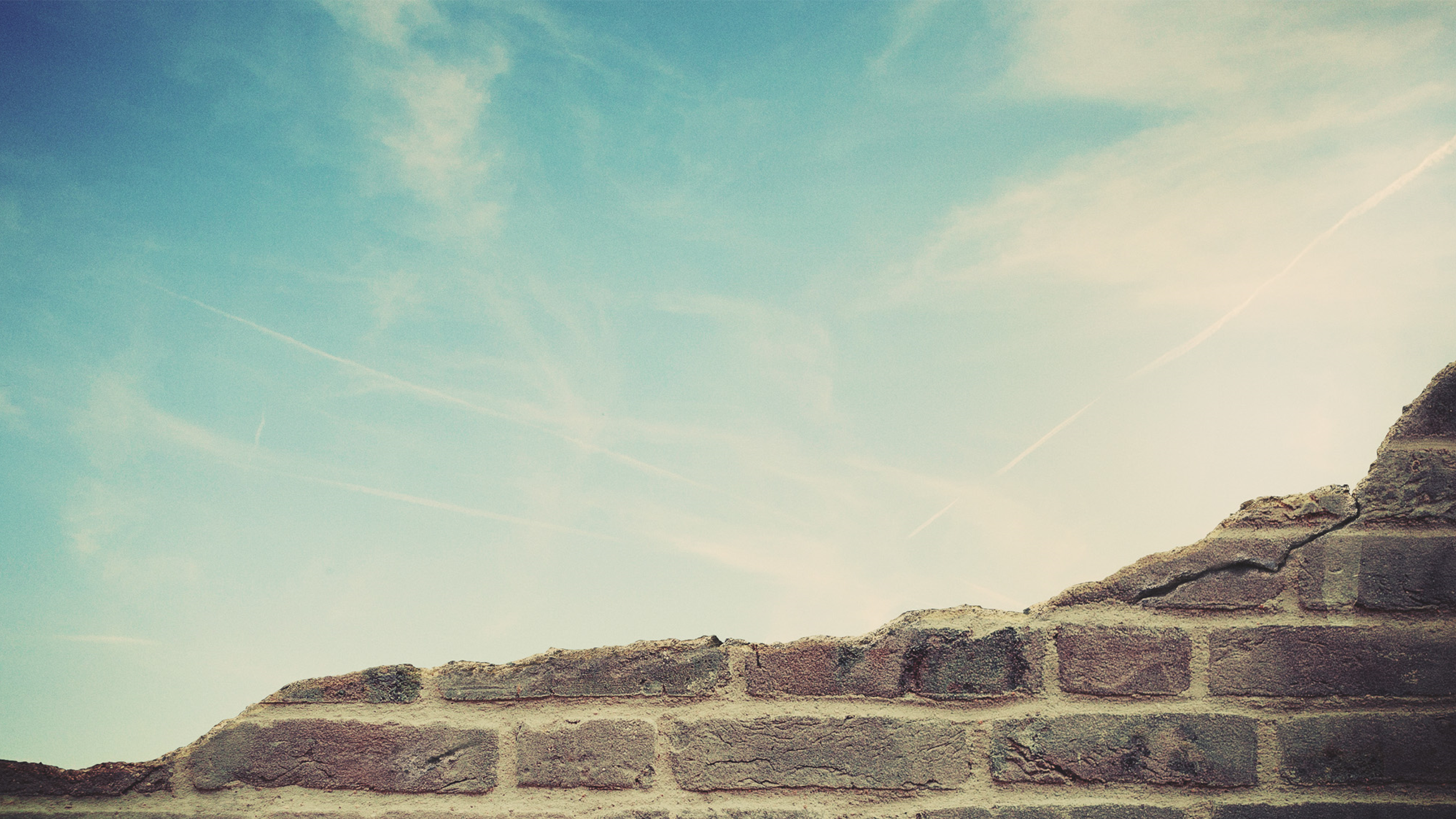 How Can I Avoid Going The Way Of Cain?

3. Ruling Over Sin
Gal. 5:16, 23, 25
2 Pet. 1:5-6
Titus 1:8 – Acts 24:25
Songs of Praise To God
THE LORD’S SUPPER
Acts 20:7
Closing Prayer
Songs of Praise To God
RESTOREREBUILDRENEW
Wednesday
WORSHIP @ 6:30 pm
Bible classes @ 7:00 pm
IN 2022
WHEELER
CHURCH
OF
CHRIST